AKUSTIKA-
PROOV V
RÜHM I
[Speaker Notes: Akustikaproov V – Eesti laululavade ja kõlakodade interaktiivne kaart]
Rühmaliikmed: 
Rivo Pärn - haldus- ja ärikorraldus

Anna Sirak - eripedagoog-nõustaja

Katre Pinnär - sotsiaaltöö

Renek Spiridonov - rakendusinformaatika

Eva-Lotta Sikka - alushariduse pedagoog

Karit Kohv - avatud akadeemia

Jordan Laikre - Integreeritud kunst, muusika ja multimeedia
Juhendajad: 
Kädi Riismaa, Raul Talmar
Koostööpartner: 
Eesti Rahvakultuuri Keskus
Projekti lähteülesanne, eesmärgikirjeldus
Akustikaproov I–IV edasiarendusInteraktiivse kaardi täiustamineLaululavade ja kõlakodade akustikaAndmete kogumine ja täpsustamineKultuuripärandi tutvustamine
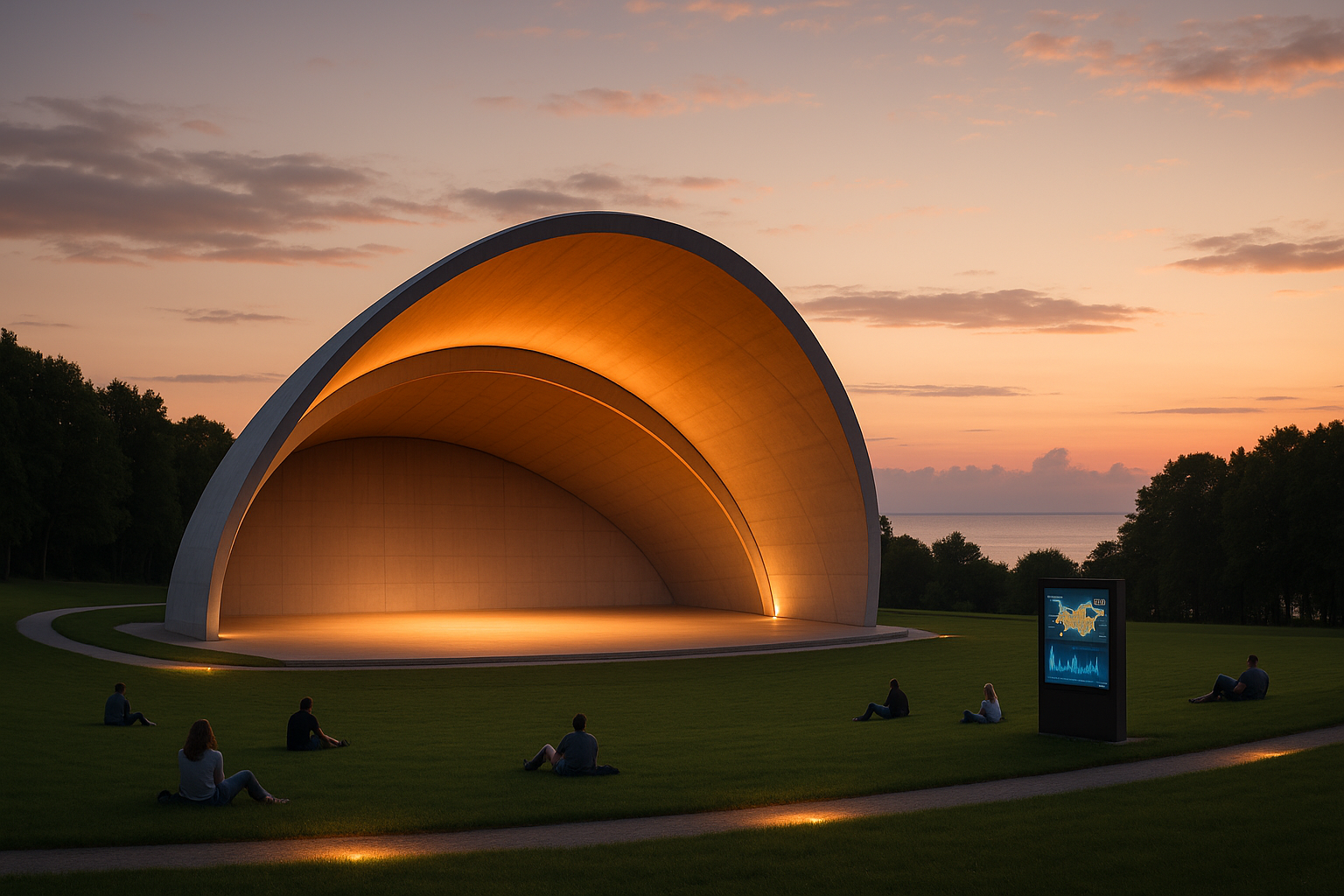 ChatGPT, nägemus laululavast, 2025
Projekti lähteülesanne, eesmärgikirjeldus
A cappella esinemiskohtade leidmineRohepööre ja mürareostuse vähendamineAutentsed ja keskkonnasõbralikud kontserdidEesti laulupidude traditsiooni hoidmine
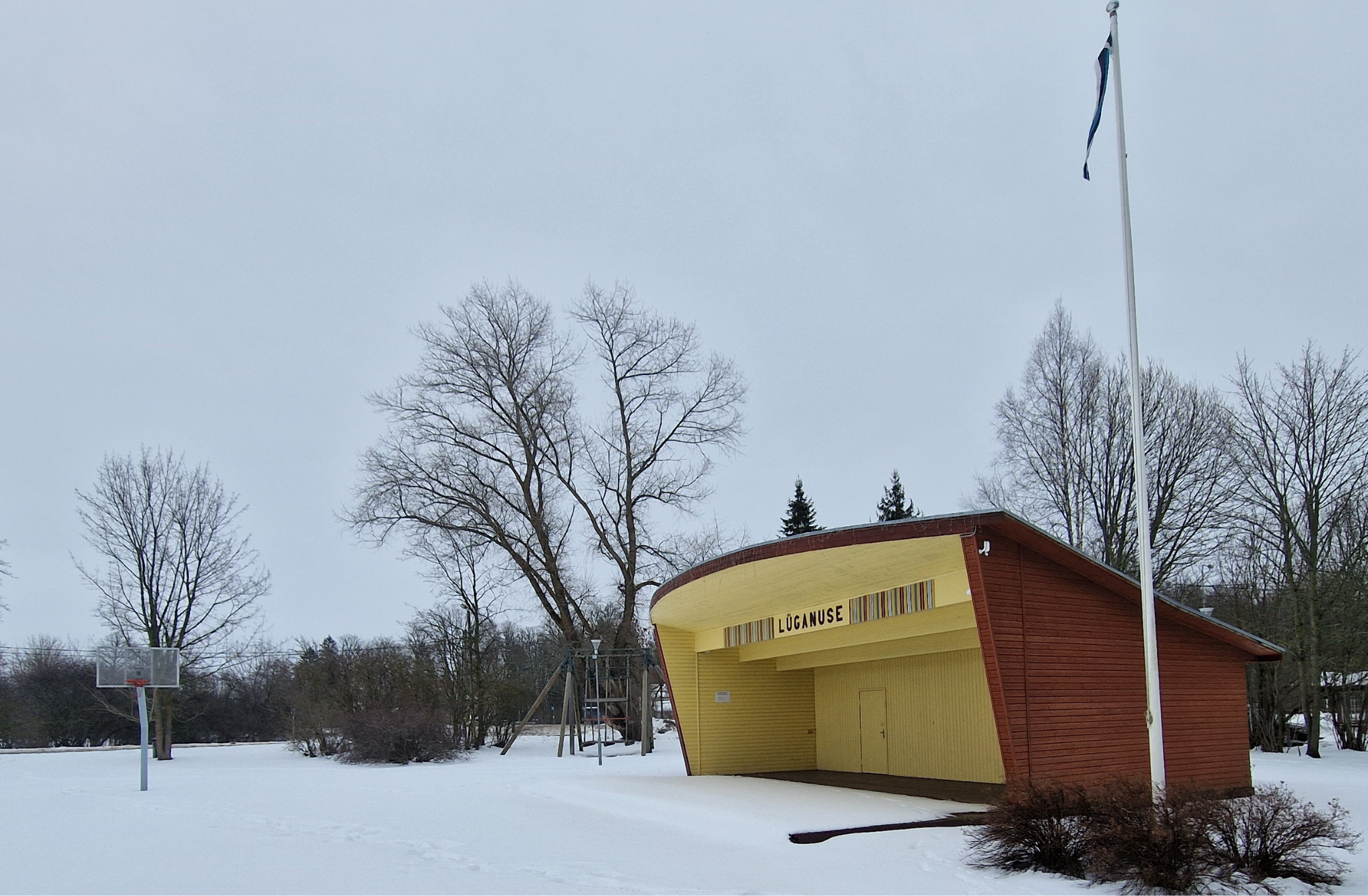 R.Pärn, Lüganuse külaplatsi kõlakoda, 2025
Probleem, olulisus ja eesmärk
Milline on probleem, mida lahendame?
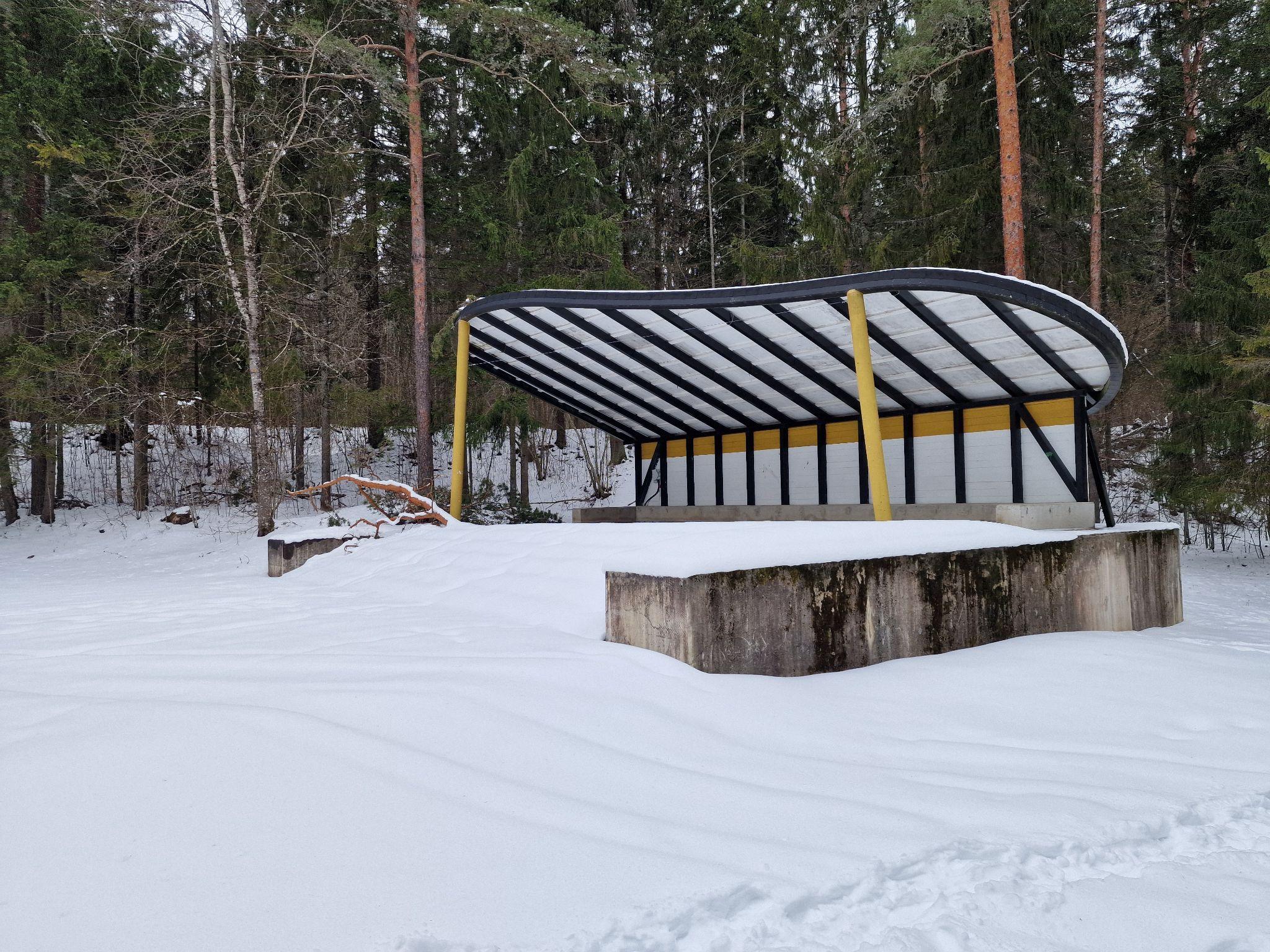 Puudub süstemaatiline laululavade andmebaas
Puudub laululavade ja kõlakodade akustika teave
Ülemäärane helivõimenduse kasutamine
Mürareostuse suurenemine
Naturaalse kontserdikogemuse vähenemine
Vajadus rohelisema kontserdikorralduse järele
Kultuuripärandi alakasutatus
R.Pärn, Iisaku lauluväljak, 2025
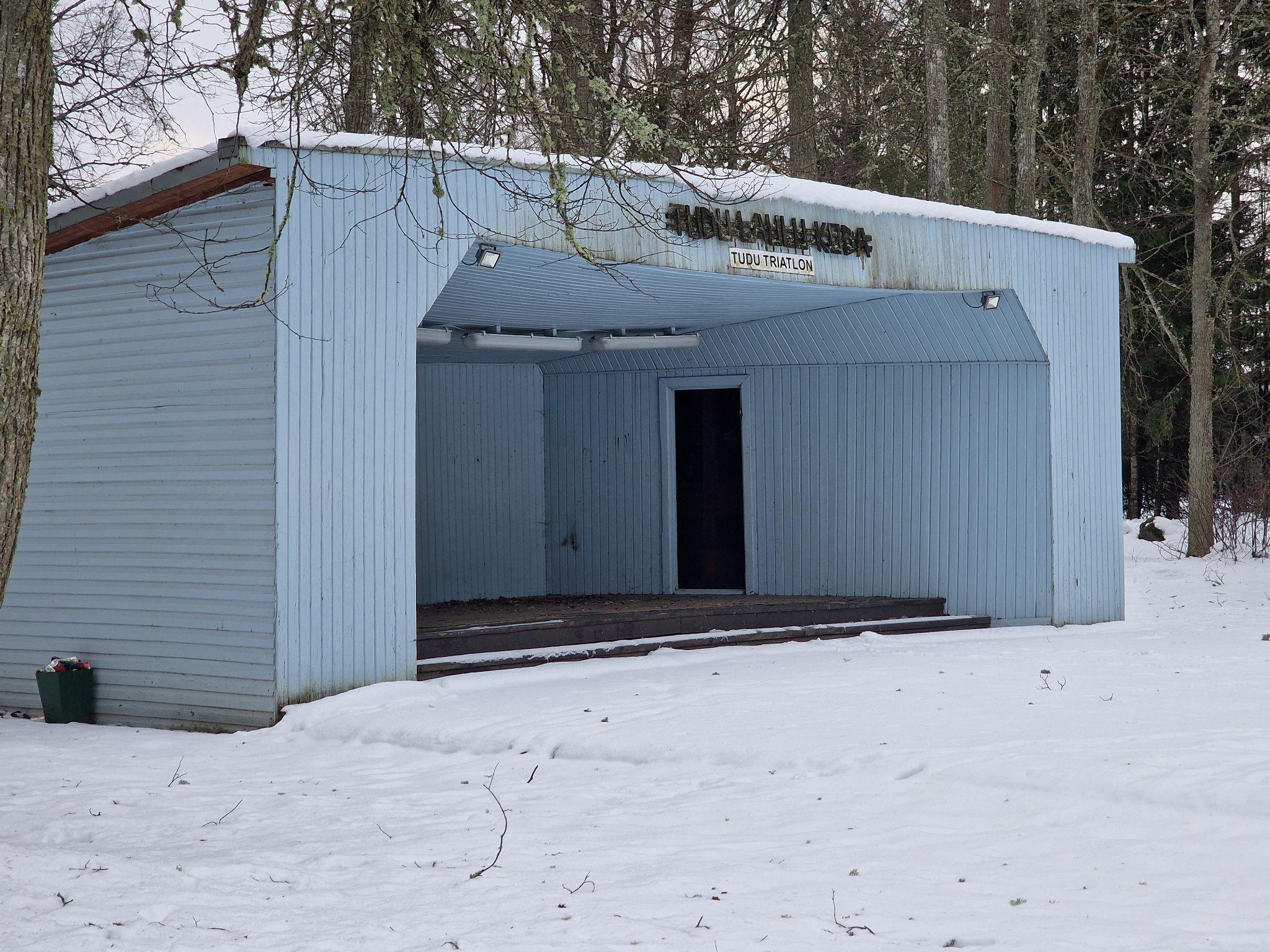 Projekti olulisus
Laululavade interaktiivne kaart
Kultuuripärand
Akustika kaardistamine
Naturaalsed kontserdid
Kasutajate tagasiside
Testkontsert
R.Pärn, Tudu laululava, 2025
Projekti eesmärk
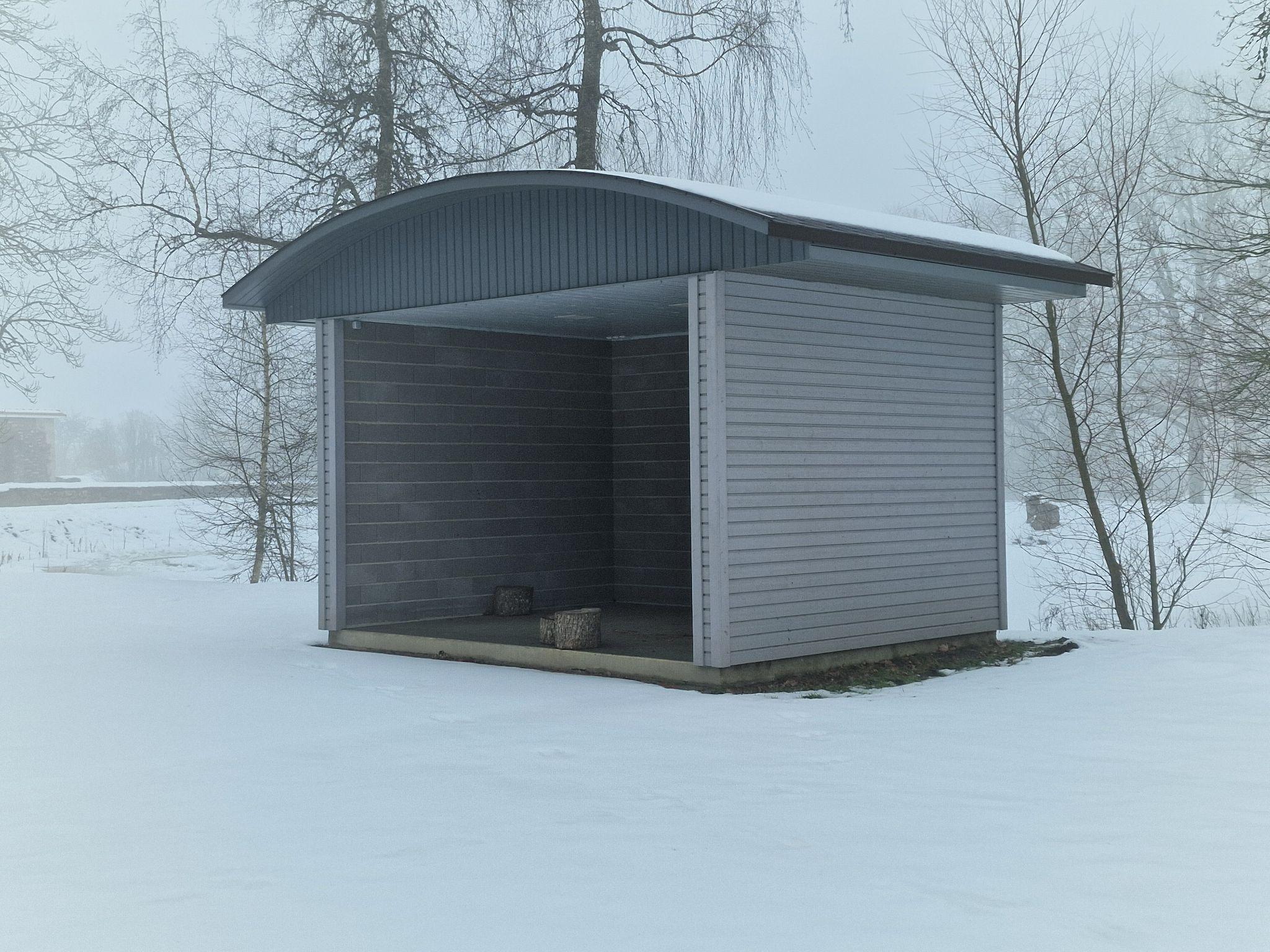 Laululavade interaktiivse kaardi loomine
Teadlikkuse tõstmine laululavadest ja kõlakodadest
Akustiliste andmete kaardistamine
Sobivate esinemispaikade leidmine
Rohepöörde ja keskkonnasäästlikkuse toetamine
Mürareostuse vähendamine
Kultuuripärandi väärtustamine
Foto: R.Pärn, Triigi küla kõlakoda, 2025
Kuidas teame, et oleme eesmärgi saavutanud?
Mõõdistati 35 laululava ja kõlakoda eri Eesti paigus.
Interaktiivne kaart
Teaduspõhine ja korduvkontrollitud mõõtmismetoodika
Ühe objekti teistkordne mõõtmine
Testkontsert ilma helivõimenduseta
Projektitulemused on rakendatavad ning jätkusuutlikud.
Tegevuste rakendamine ja seotud sidusrühmad
Tegevuste rakendamine
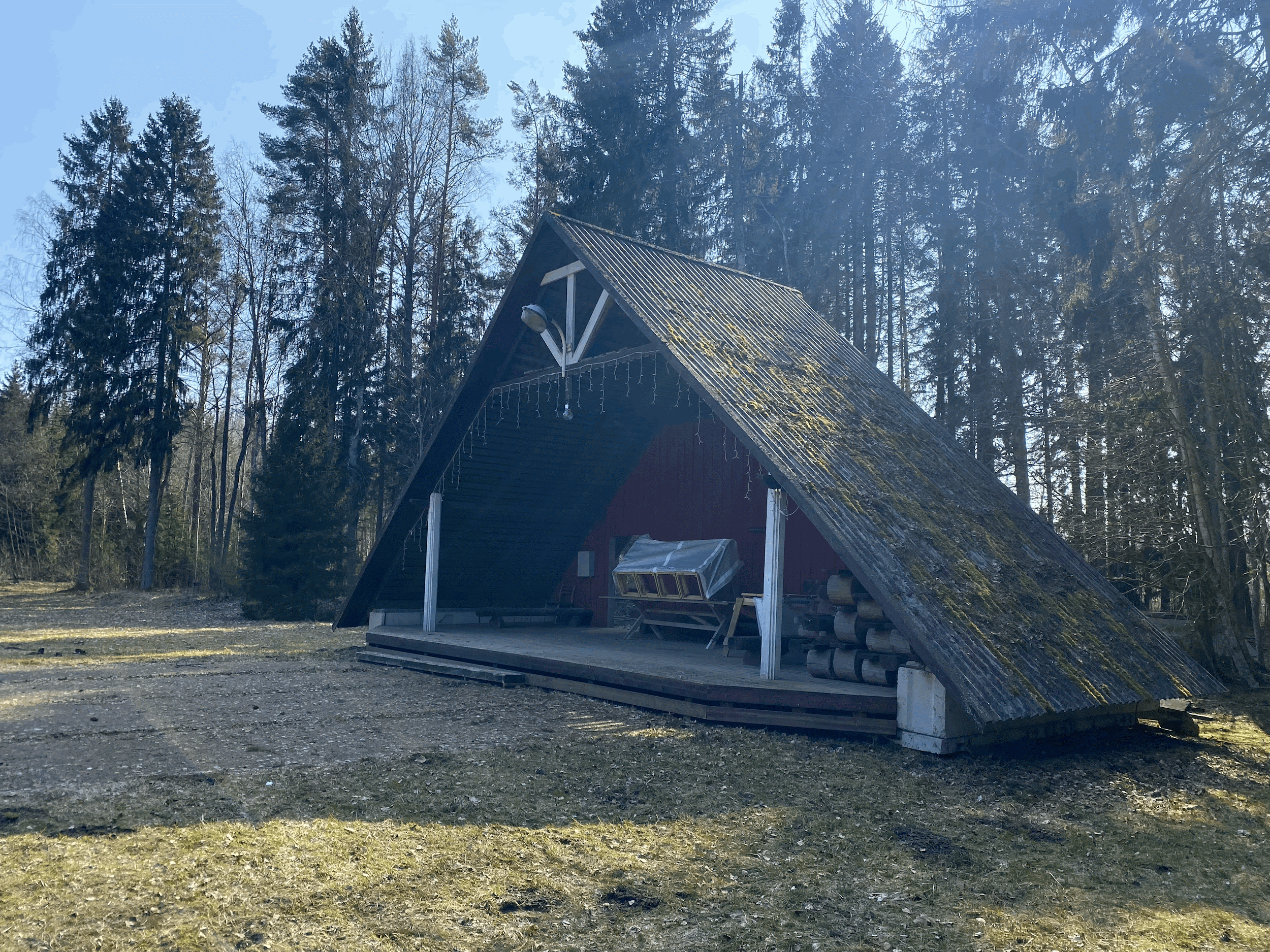 Laululavade kaardistamine
Mõõdistamine, fotod ja taustainfo kogumine
Akustiliste omaduste analüüs erinevates tingimustes
Interaktiivse kaardi täiendamine
Testkontsert ilma helivõimenduseta
K.Kohv, Eidapere laululava, 2025
Projektiga seotud sidusrühmad
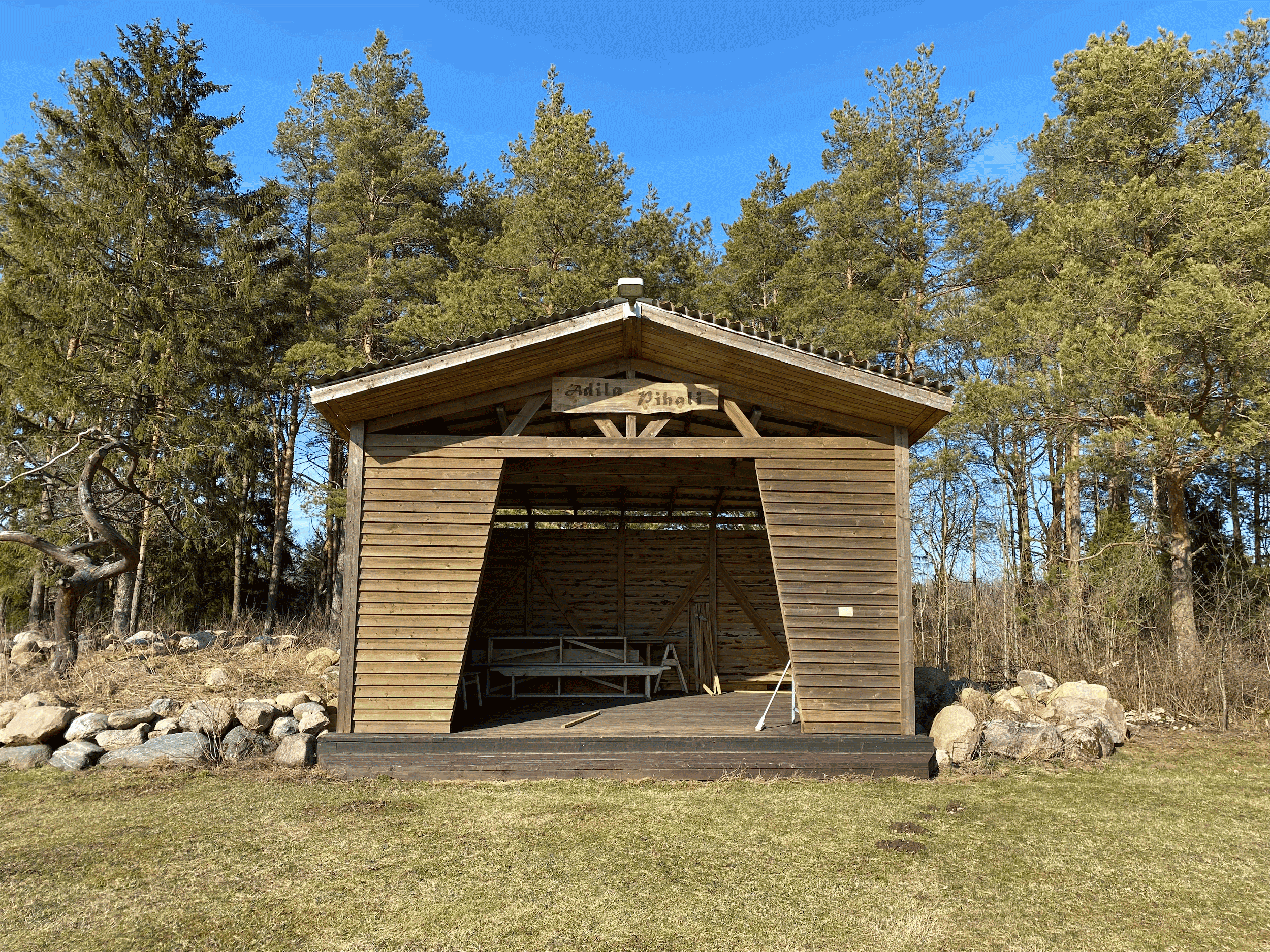 - Eesti Rahvakultuuri Keskus
- Eesti Kooriühing ja koorimuusika kogukond
- Laulu- ja Tantsupeo Sihtasutus
- Muusikud ja helikunstnikud
- Informaatika ja geoinformaatika spetsialistid
- Kohalikud omavalitsused, kogukonnad ja avalikkus
K.Kohv, Adila-Pihali laululava, 2025
Teaduspõhisus ja interdistsiplinaarsus
Teaduspõhisus
Akustika ja heli levik
Roosa müra meetod
Interaktiivne kaardirakendus
Andmeanalüüs ja IT-arendus
Rohepööre ja keskkonnasäästlikkus
Kultuuriline ja arhitektuurne taust
Ehitisregistri jm registrite andmed
A. Sirak, Kochi platsi välilava, 2025
Interdistsiplinaarsus
Interdistsiplinaarsus
Projekt olemuselt interdistsiplinaarne:
kultuuriajalugu 
kultuurigeograafia
kartograafia
informaatika
muusika 
füüsika 
akustika 
fotograafia
logistika
A. Sirak, Männipargi kõlakoda, 2025
Testkontsert Hiiu Kõlakojas
5. mail 2025
Tallinna Ülikooli BFM segakoor ja naiskoor "Virvik", dirigent Raul Talmar
a capella mõõtmine
A. Sirak, Hiiu kõlakoda, 2025
Tulemused ja järeldused
Tulemused
Ehitisregistri andmed analüüsitud 

35 laululava mõõdistatud ja andmed andmebaasi kantud (Harjumaa, Ida-Virumaa, Läänemaa, Lääne-Virumaa, Põlvamaa, Raplamaa, Võrumaa)

Taustateave mõõdistatud lavade kohta kogutud

Mõõdistamine kooriga - koor vs pinknoise
Järeldused
Akustilised omadused sõltuvad mitmest tegurist

Välitöödel on oluline roll kogukondade kaasamisel ja kultuurilise info kogumisel

Interaktiivne kaart on praktiline tööriist kultuurikorraldajatele

Projekti väärtus seisneb järjepidevuses ja koostöös
TÄNAME KUULAMAST